24 mei 2019, Werkbezoek Tweede Kamer





Hogeschool van Amsterdam:	Ronald Kleijn, initiator en projectleiderCGI Nederland:			Joe Knightly, Vice President Consulting Service					Gohar Sargsyan, Director Consulting – Education					Mark Drost, Director CGI Academy
introductie
https://www.youtube.com/watch?v=LEpaC3kKdoA
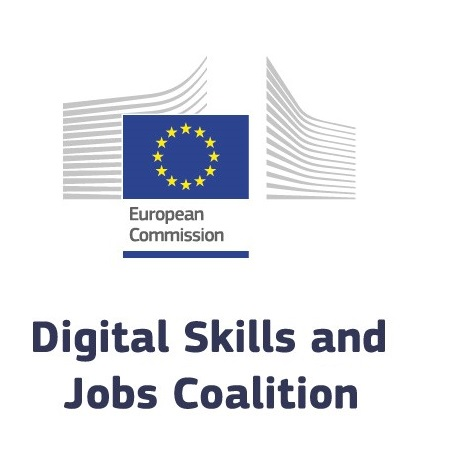 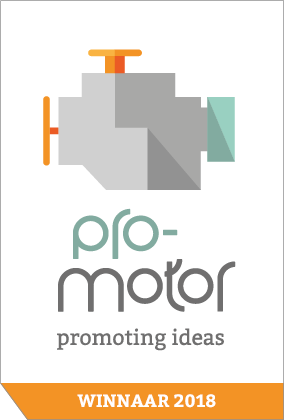 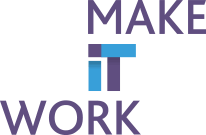 Werkbezoek Tweede Kamer
2
Feiten en cijfers 1/2
Make IT Work is opgericht in 2015;
De opleiding is opgericht door de Hogeschool van Amsterdam, in samenwerking met Amsterdam Economic Board en het sector plan Werk Maken Van Talent;
De negentiende groep van Make IT Work is onlangs gestart;
Momenteel hebben 370 cursisten mee gedaan aan Make IT Work;
103 bedrijven hebben zich aangesloten bij Make IT Work als werkgever;
De jongste deelnemer tot nu toe is 21 jaar;
De oudste deelnemer tot nu toe is 62 jaar.
Werkbezoek Tweede Kamer
3
Feiten en cijfers 2/2
Een derde van de deelnemers is vrouw
De achtergrond van de kandidaten is divers; van biologie tot criminologie tot archeologie en communicatie;
Make IT Work biedt sinds april 2017 het traject Software Engineering Media aan en doceert ook vanaf het Mediapark te Hilversum;
Vanaf februari 2019 is de Hanzehogeschool gestart met Software Engineering;
Verkenningen in Eindhoven voor een start bij Fontys;
Make IT Work heeft een laag percentage uitvallers, zijnde 9 procent;
97 procent van de cursisten van Make IT Work is nog steeds werkzaam binnen de IT.
Werkbezoek Tweede Kamer
4
Opzet make it work
Tijdspad 
1,5 maand
6 maanden
3,5 maand
Assessments
Voorbereiding
Werkgeversmarkt
Matching
IT-inhoudelijke vakken en projecten
Training en coaching op professionele vaardigheden
Terugkomavonden actuele thema’s
Werkbezoek Tweede Kamer
5
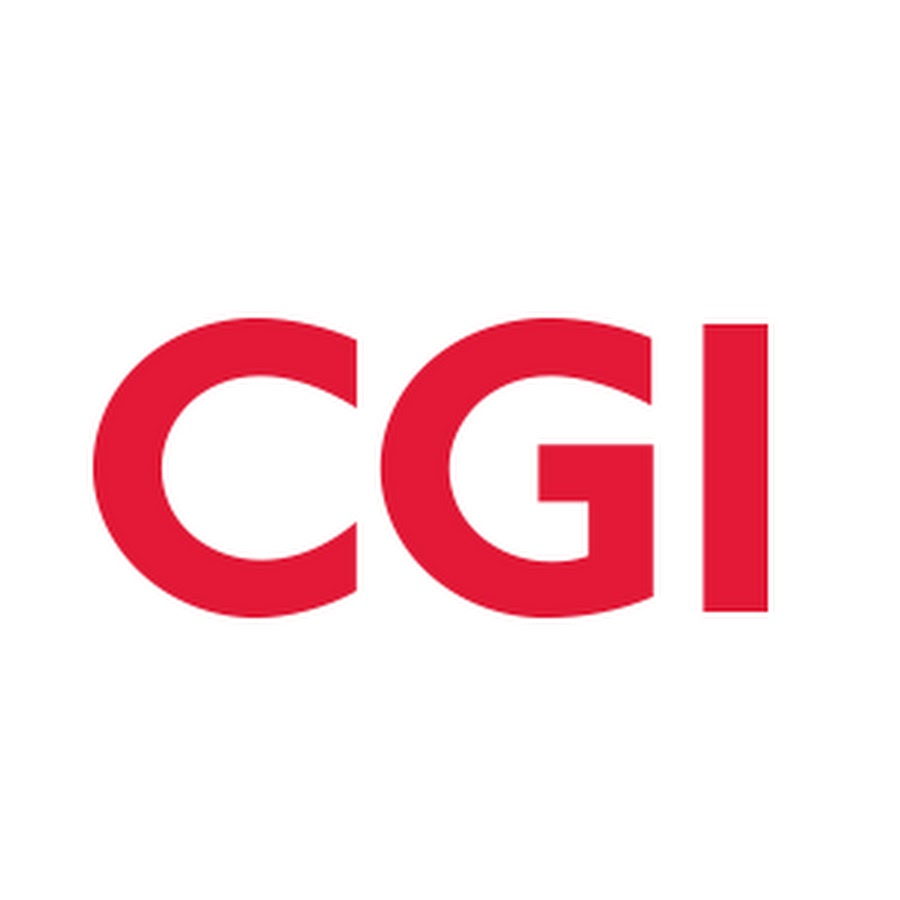 Cgi nederland
IT & business consulting services
2.500 medewerkers in Nederland

Partner en werkgever vanaf de start
24 nieuwe collega’s via Make IT Work
Werkbezoek Tweede Kamer
6
Dank voor uw aandacht
r.kleijn@hva.nl
06 2115 72 01